Towards Writable and Scalable Linked Open Data
Pascal Molli
GDD Team,University of Nantes
Credible Workshop 2014, Sophia-Antipolis
Ibanez, L. D., Skaf-Molli, H., Molli, P., & Corby, O. (2014, October). Col-Graph: Towards Writable and Scalable Linked Open Data. In ISWC-The 13th International Semantic Web Conference.
Montoya, G., Skaf-Molli, H., Molli, P., & Vidal, M. E. (2014). Fedra: Query Processing for SPARQL Federations with Divergence. arXiv preprint arXiv:1407.2899.
Introduction
Linked Data initiative published millions of triples through SPARQL Endpoints and federated query processing, 
But still major issues on data quality & data availability
Data Availability Facts
“…based on a 27-month long monitoring experiment, we show that only 32.2% of public endpoints can be expected to have (monthly) “two-nines” uptimes of 99–100%.”
Buil-Aranda et al. “SPARQL Web-Querying Infrastructure: Ready for Action?” ISWC - 2013
Data Quality Facts
“…58 LD experts analyzed 521 distinct DBpedia resources and, considering an average of 47.19 triples per resource in this data set [15], we could say that the experts browsed around 24, 560 triples. They detected a total of 1, 512 triples as erroneous and classified them using the given taxonomy Inconsistencies…”
Acosta, M., Zaveri, A., Simperl, E., Kontokostas, D., Auer, S., & Lehmann, J. (2013). Crowdsourcing linked data quality assessment. In The Semantic Web–ISWC 2013 (pp. 260-276). Springer Berlin Heidelberg.
Introduction
Most of the availability and quality problems of linked open data are observed by data consumers, even if data providers do their best.
A natural consequence of the federated nature of linked data.
Involving data consumers can be the key for solving quality and availability problems…
Use case
“a medical laboratory wants to study the chemical structure of the drugs used for the treatment with drugs for T-Cell Lymphoma”
This relies on:
LinkedCT: info about interventions on diseases
 DrugBank : Chemical structure of drugs
Use case: LinkedCT & Drugs
Intensive querying and reasoning with queries like
But…
SELECT * WHERE{
    SERVICE <LinkedCT>{
        ?x Lct:type Drug . ?x rdfs:seeAlso ?y}
    SERVICE-<DrugBank>{ 
        ?y rdf:type drugbank:drug}}
No results…
Pb of Availability or Data Quality ?
Here data quality…
Use-Case: Interlinks pb
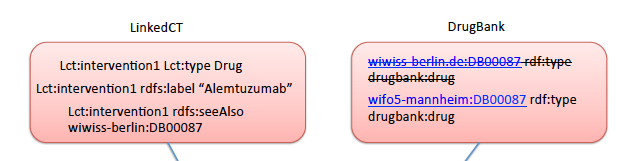 DrugBank changed of maintainer and renamed IRIs -> Interlinks from LinkCT to are broken… Quite normal in a federation…
I’m ready to fix it, how to update? I have no write access to LinkedCT or DrugBank, 
How to do crowdsourcing in read-only linked data ?
First Objective: Linked data writable
How to make Linked Data Writable ?
“… if we are to pursue a Web of Data, then it is essential that the Data Web should not be Read-Only…” Berners-Lee & O’Hara “The read-write Linked Data Web”.     Phil Trans R Soc (A371) 2013.
Related Works
Live Linked Data[0], GitTriples:
 Allow to write following Clone/push/pull approach -> social organization (~Git like approach for RDF)
 coordination free -> never wait for publishing/updating!
 Self-maintainable -> do not perform SPARQL queries to maintain local triples -> consume logs
 ~eventual consistency 
 But do not support fragmentation -> all datasets need to be fully copied -> slow down local queries
[0] Ibáñez at al. Live Linked Data: Synchronizing Semantic Stores with Commutative Replicated Data Types. IJMSO  8 (2) 2013
10
Related Works
Collaborative Data Sharing systems[1]: 
 Allow to materialize views with semantic heterogeneity 
 maintain strong consistency -> all SQL queries run on a consistent state, ~transactional…
 Not coordination free protocol -> system frozen if one synchronization under progress… (~SVN like), but required for strong consistency..
 defined for relational model.
LDF Fragments:
 fragments defined in RDF world, for scalability issues
 not writable
[1] Karvounarakis et al. Collaborative Data Sharing via Update Exchange and Provenance. ACM TODS 38 (3) 2013.   
[2] Verborgh et. al. Querying Datasets on the Web with High Availabilty. ISWC 2014
What we want ?
A writable linked data with:
Social organization for writing LOD (as in LLD),
Self-maintainable fragments,
Coordination free,
With eventual consistency guarantee on shared triples (instead of strong consistency in CDSS)
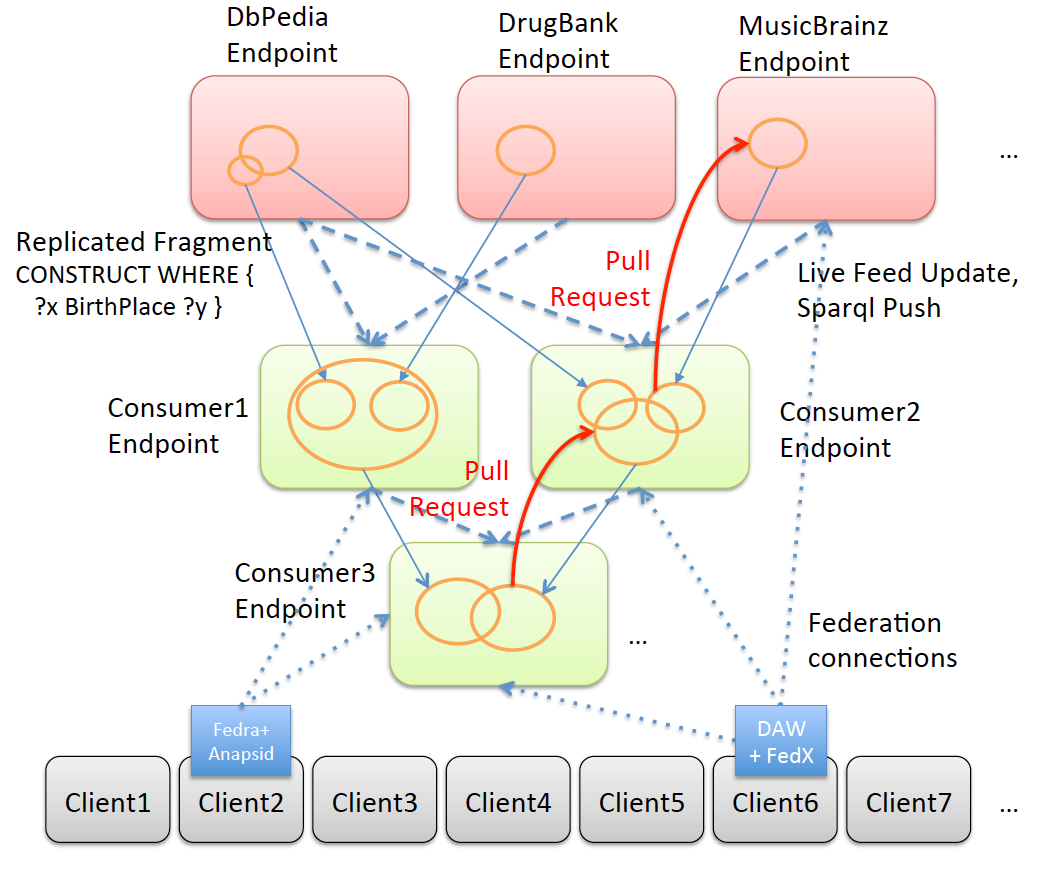 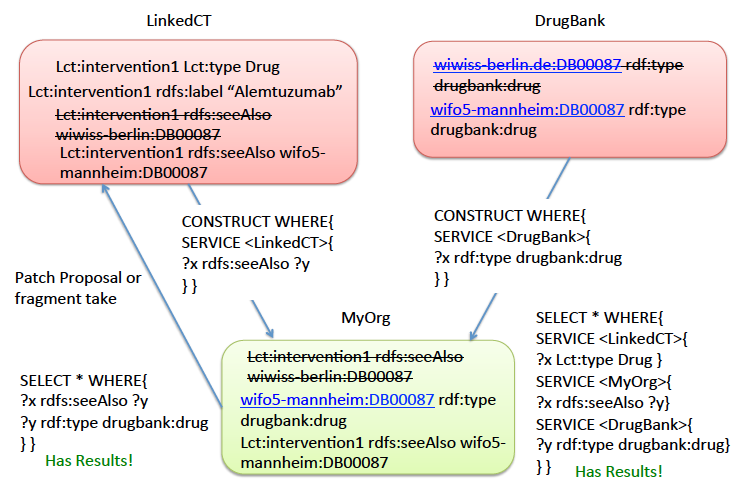 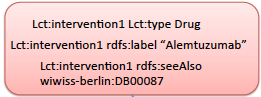 Col-Graph Fragments
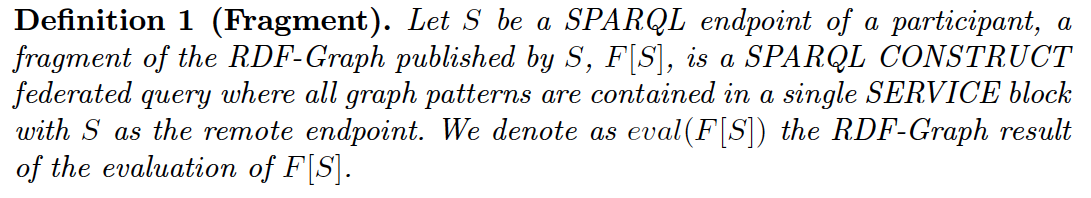 Example:
F[LinkedCT]=
	Construct where { service <LinkedCT> {?x rdfs:seeAlso ?y }}
F[DrugBank]=
	Construct where {service <DrugBank> {?x rdf:type drugbank:drug}}	
Such Fragments are self-maintainable i.e. updatable without querying the source
Col-Graph Network
Collaboration Network CN = (P,E)
Nodes P (Participants): RDF Sparql Endpoints.
Labeled Directed Edges E: (Source,Target,F[S])
Ex:
MyOrg=F[LinkCT] U F[DrugBank]
2 materialized fragments exists synchronized by incremental updates: F1[LinkCT]@MySite and F1[DrugBank]@MySite
Col-Graph Consistency
Incremental maintenance of fragment = Fragment definition
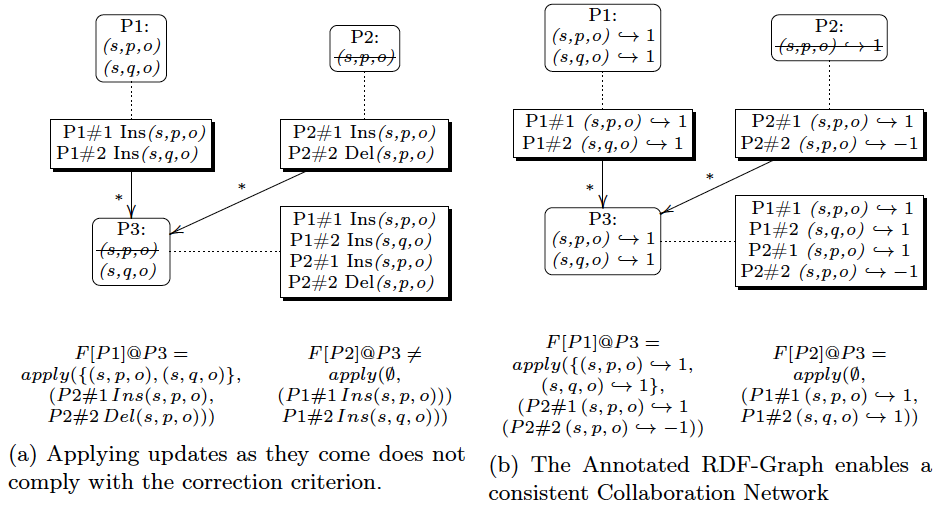 Col-Graph Sync Protocol
What does it costs for semantic store?
1 counter or 1 monoid per triple to track derivations
Count number of simple paths for a triple-> factorial upper bound 
For patches?
 paths on patches to avoid loops on patch delivery.
Faster up to 30% of updated triples
Time
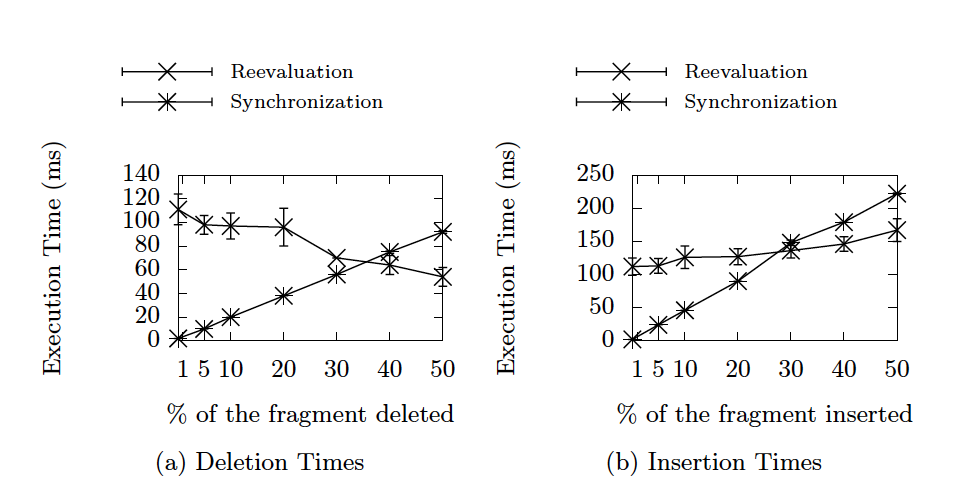 20
[Speaker Notes: Basic Fragments are easy to reevaluate]
Provenance polynomials represent 10% overhead even on extreme cases
Space
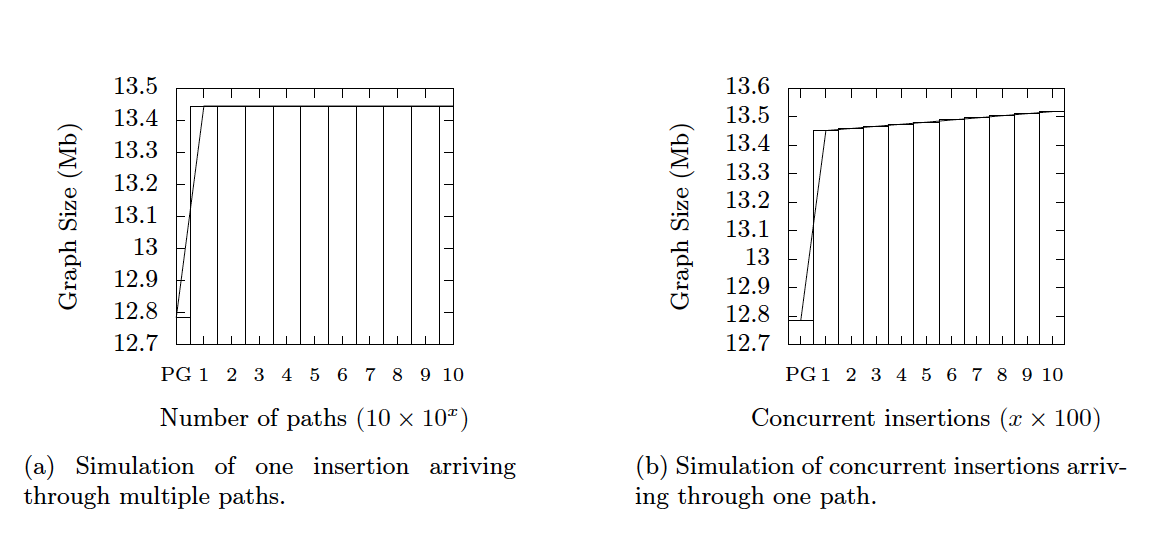 21
[Speaker Notes: We simulatedthe arrival of one insertion through multiple paths and concurrent insertions arriving through one path]
Topology
Two sets of 40 CNs with 50 participants each, all edges defining full fragments -> run on Grid5000 
Random (Ërdos-Renyi)
Social (Forest Fire)[0]
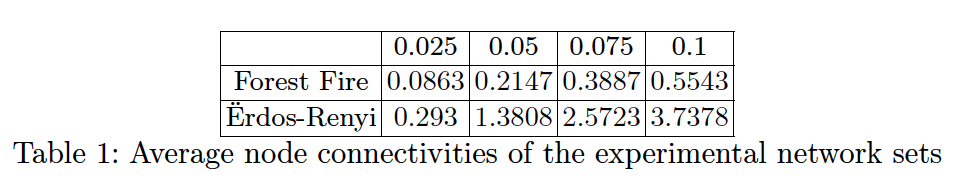 [0] Leskovec et. al. Graph Evolution: Densification and Shrinking Diameters. 
      ACM TKDD 1(1) 2007
22
Forest Fire
Few triples hit high values !
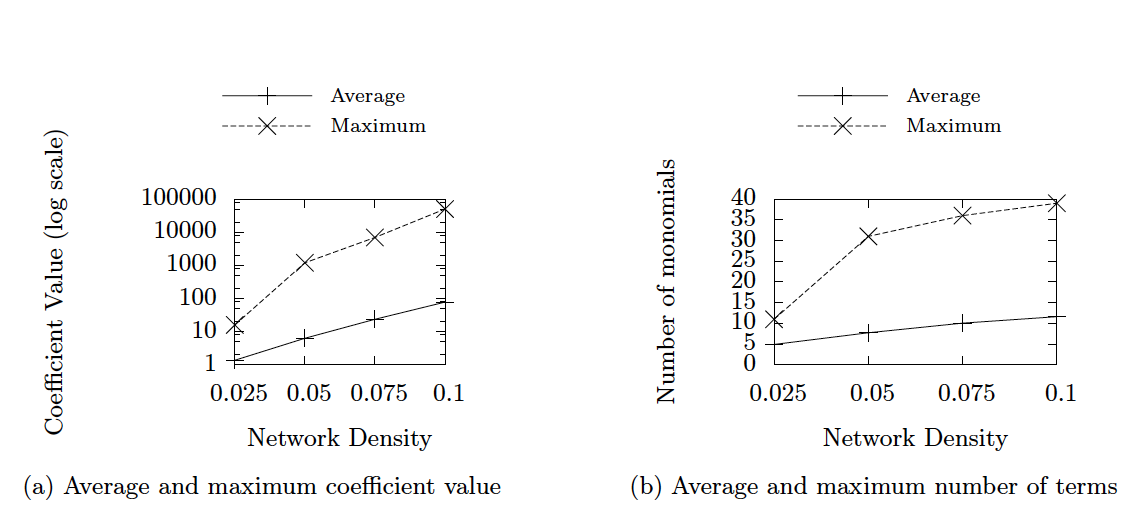 23
[Speaker Notes: The gap between the maximum and the average indicates that most participants do not have very high coefficient values, nor a high number of terms in their annotations

The Ërdos-Renyi dataset did not finish after the time out, revealing another parameter that we need to take in account. The number of messages exchanged in the network.]
Conclusion on Col-Graph
Enabling a Read/Write Linked Data allows to collaboratively enhance its general data quality.
Col-Graph offers tractable and scalable maintenance of Fragment Consistency.
Perspectives:
More complex fragments !
24
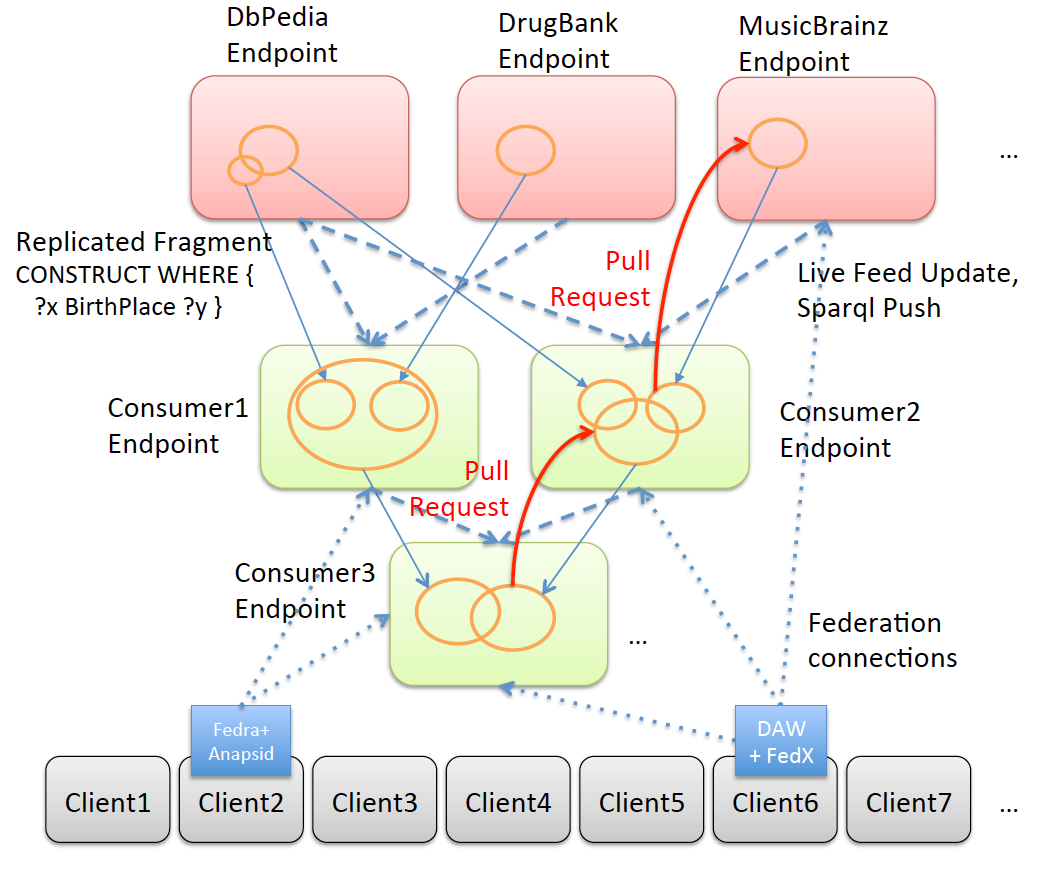 2nd Objective: data availability
Fragmentation and replication can occur opportunistically among federation members
Such fragmentation and replication overpass what can be done by data providers
A federated query engine can take advantage of this and improve general scalability and availability of LOD
FEDRA Approach
Unfortunately , existing engines poorly exploit replication and fragmentation
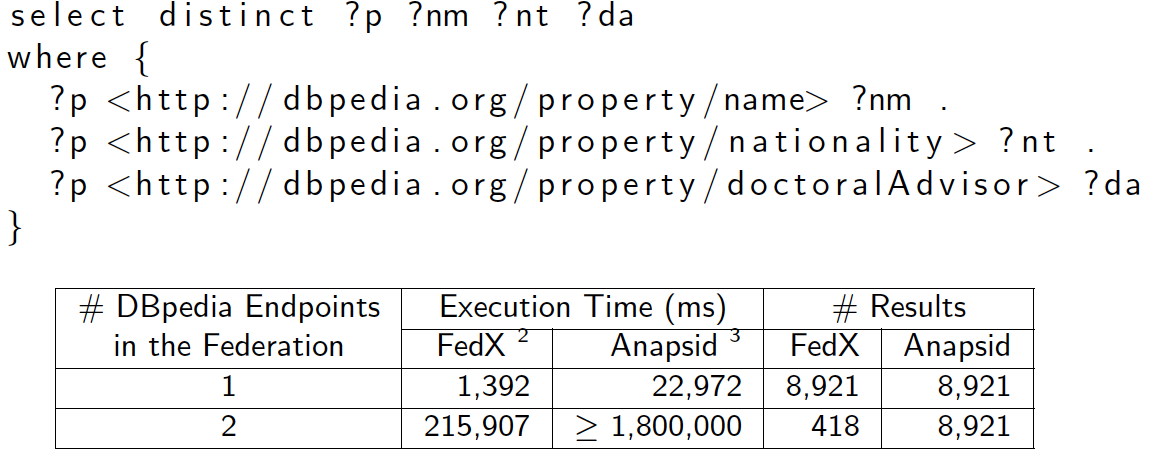 Related Works
Daw [ISWC2013] :
Build index offline for detecting overlapping
Source reduction at query time based on ranking of source…
Do not consider fragments for source reduction, 
Ok, Imagine you have it
Parreira, J. X., Deus, H. F., & Hauswirth, M. (2013). DAW: Duplicate-AWare Federated Query Processing over the Web of Data. In International Semantic Web Conference. Springer.
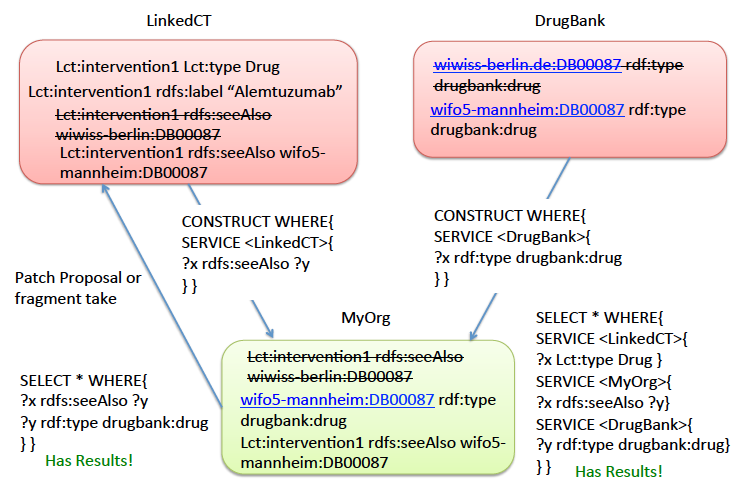 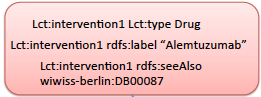 (Fedx|Anapsid)+Fedra[
  LinkedCT+
  MyOrg+
  DrugBank]
Select * Where {
?x Lct:type Drug
?x rdfs:seeAlso ?y
?y rdf:type drugbank:drug
}
FEDRA Approach Idea: Source selection problem
Given a SPARQL query:
Get useful fragments for each triple pattern that satisfies divergence constraints i.e. not too old: time or version
Take advantage of fragment definition to deduce containments and perform source reduction at query time…
If possible remove public endpoints
After source reduction -> minimize number of endpoints for provoking opportunistic joints
Problem Statement
Experimental setup
Selection of sources
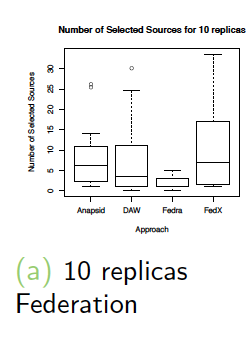 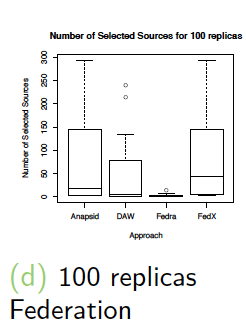 Number of selected public sources
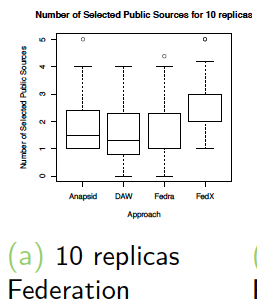 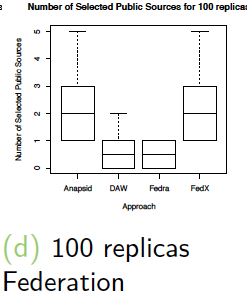 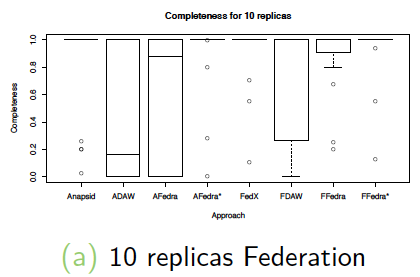 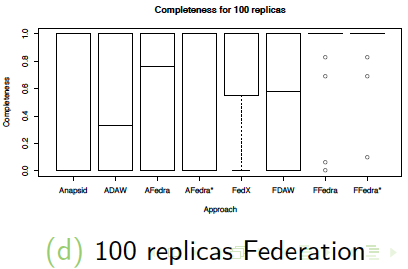 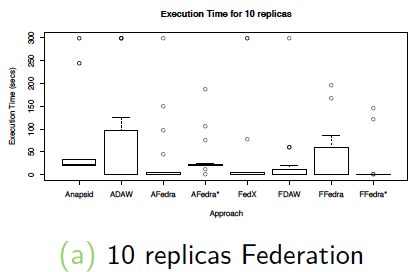 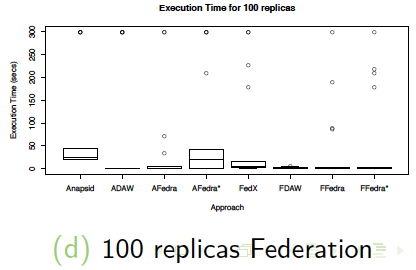 Conclusion
(FEDX|ANAPSID)+FEDRA take advantage of opportunistic replication fragmentation to improve data availability.
FEDRA & DAW are two compatible source selection strategy
FEDX+FEDRA+DAW
ANAPSID+FEDRA+DAW
DAW exploits summaries to detect overlapping, FEDRA exploits fragments.
Overall Conclusion
Linked Data Quality & Availability issues are mainly observed by data consumers
They can be the solution by integrating them into the federation
Col-Graph & FEDRA is a first attempt to show how to involve them and what benefits we can have on availability on quality.